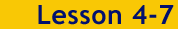 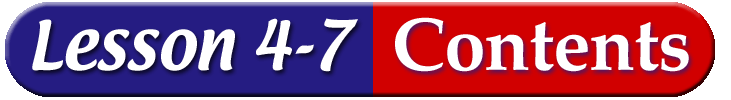 Example 1	Verify Inverse Matrices
Example 2	Find the Inverse of a Matrix
Example 3	Use Inverses to Solve a Problem
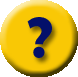 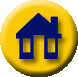 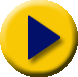 Lesson 7 Contents
Determine whether X and Y are inverses.
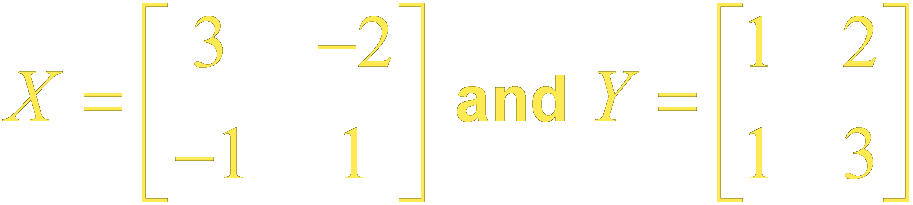 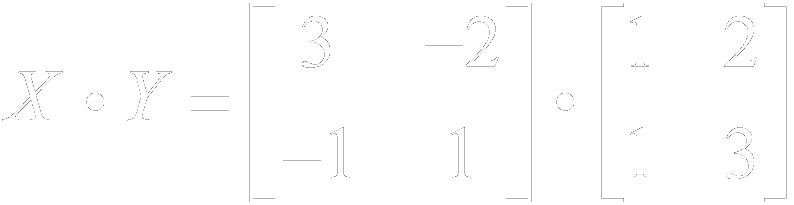 Write an equation.
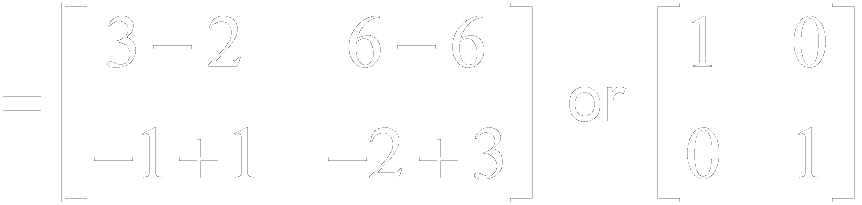 Matrixmultiplication
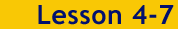 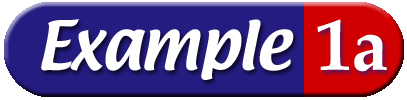 Check to see if X • Y = I.
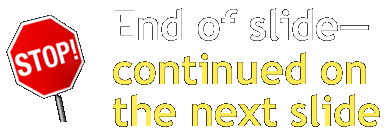 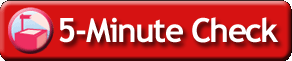 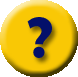 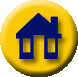 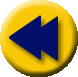 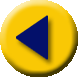 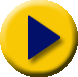 Example 7-1a
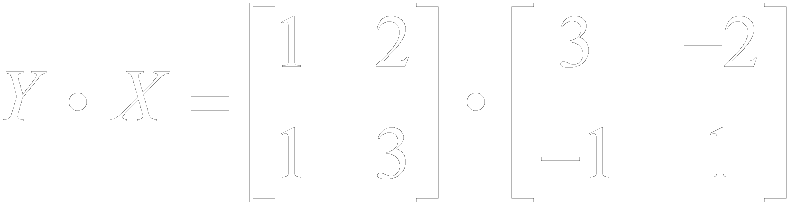 Write an equation.
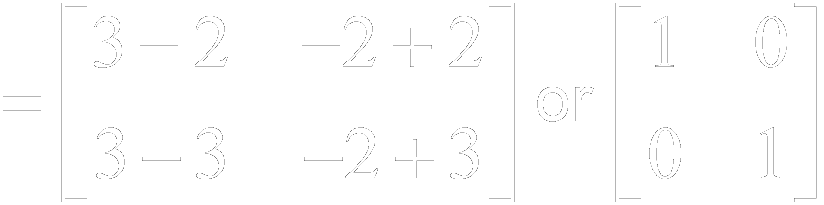 Matrixmultiplication
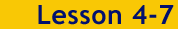 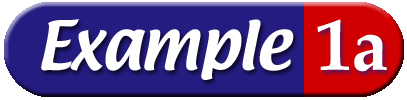 Now find Y • X.
Answer: Since X • Y = Y • X = I, X and Y are inverses.
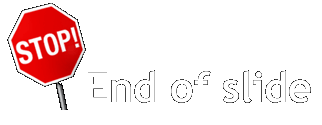 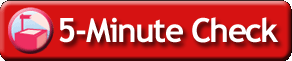 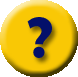 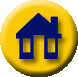 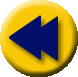 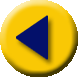 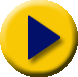 Example 7-1b
Determine whether P and Q are inverses.
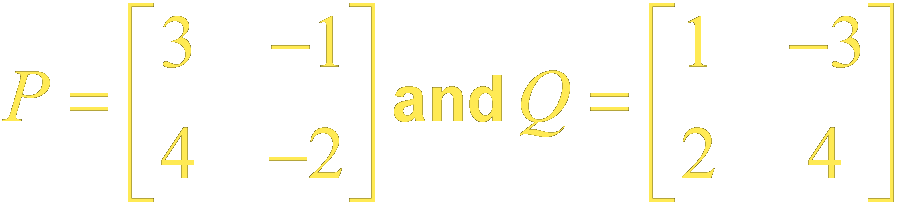 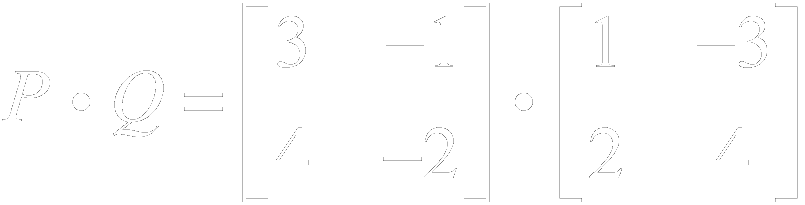 Write anequation.
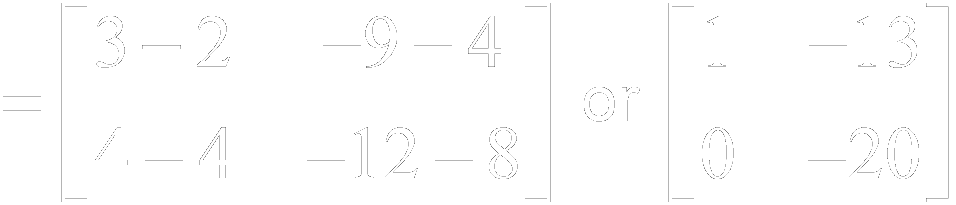 Matrix multiplication
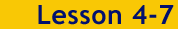 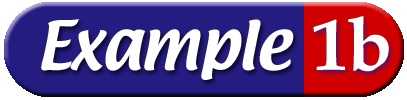 Check to see if P • Q = I.
Answer: Since P • Q  I, they are not inverses.
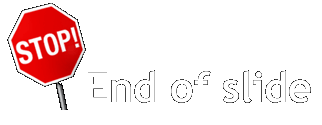 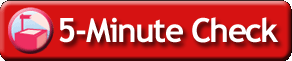 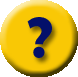 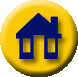 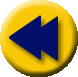 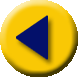 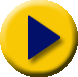 Example 7-1c
Determine whether each pair of matrices are inverses.
a.

b.
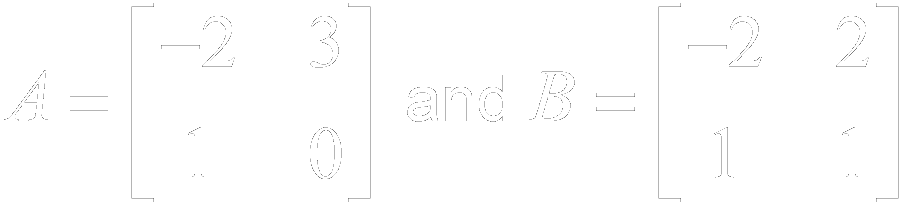 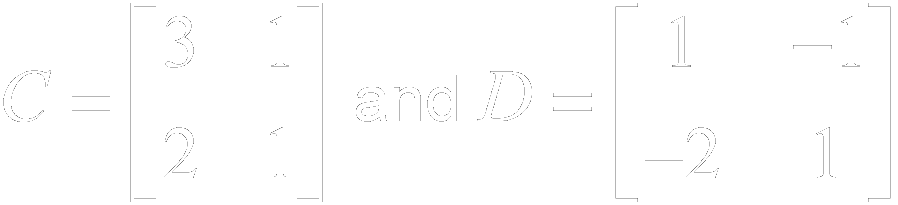 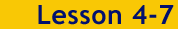 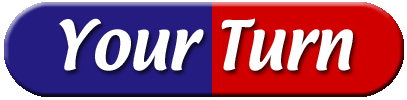 Answer: no
Answer: yes
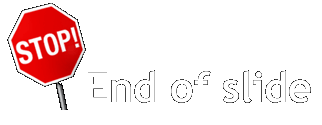 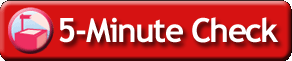 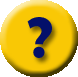 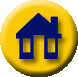 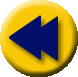 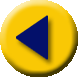 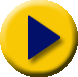 Example 7-1d
Find the inverse of the matrix, if it exists.
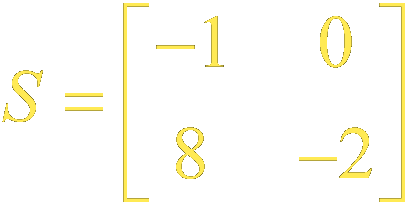 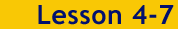 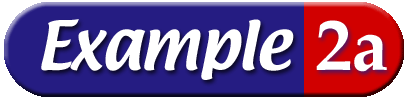 Find the value of the determinant.
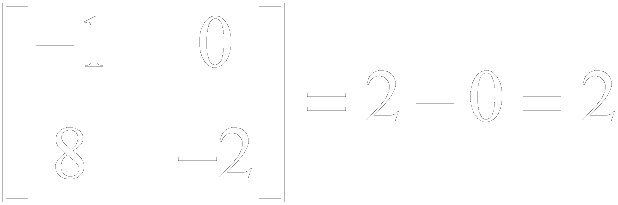 Since the determinant is not equal to 0, S –1 exists.
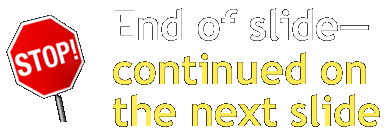 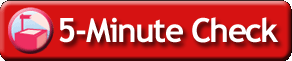 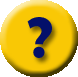 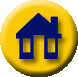 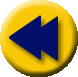 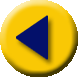 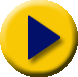 Example 7-2a
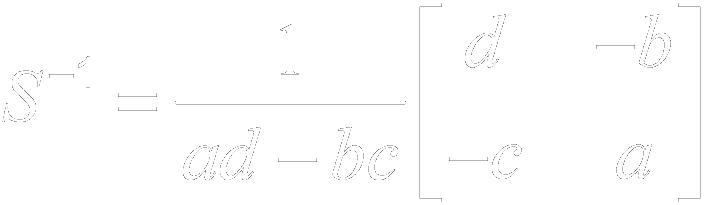 Definition of inverse
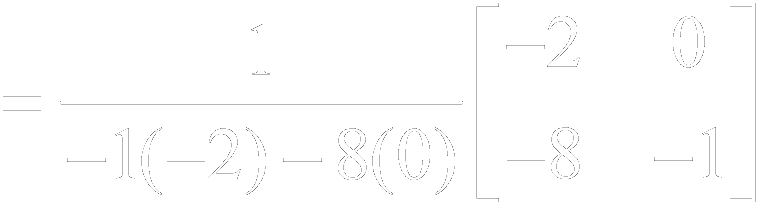 a = –1, b = 0,c = 8, d = –2
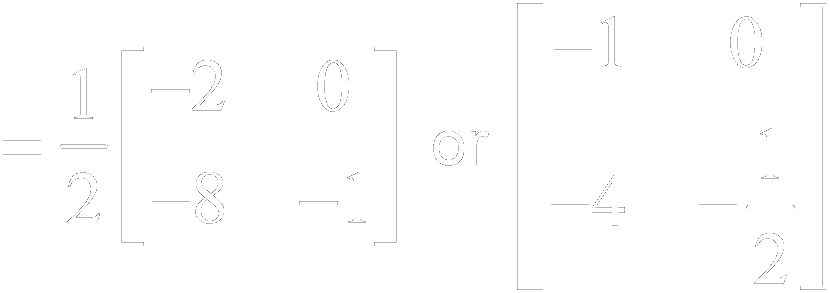 Answer:
Simplify.
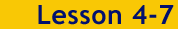 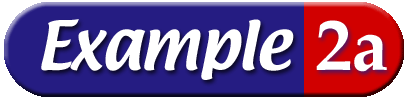 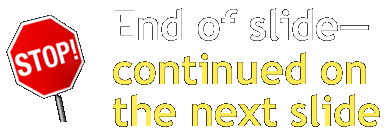 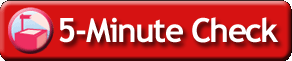 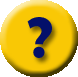 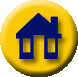 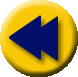 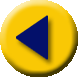 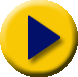 Example 7-2b
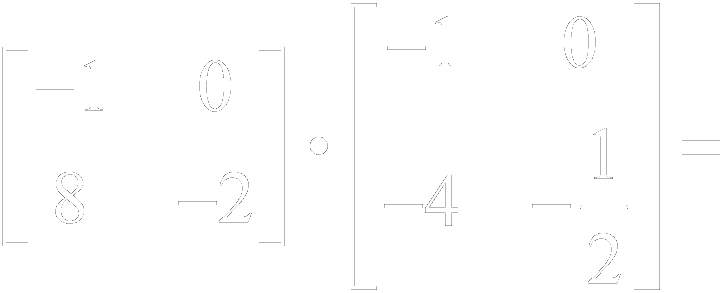 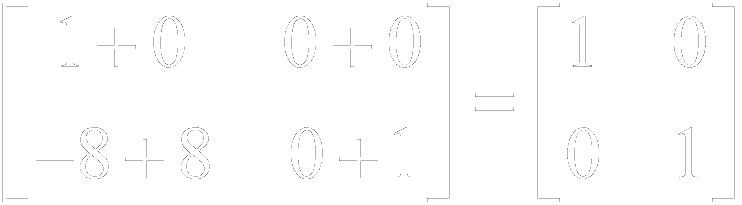 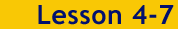 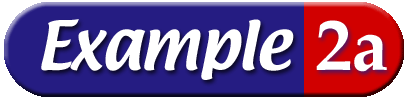 Check:
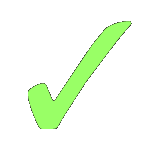 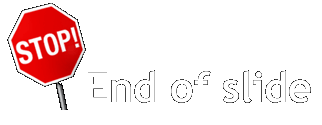 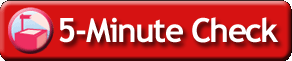 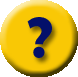 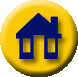 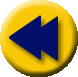 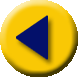 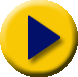 Example 7-2c
Find the inverse of the matrix, if it exists.
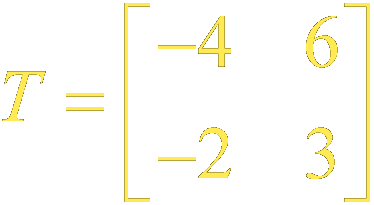 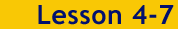 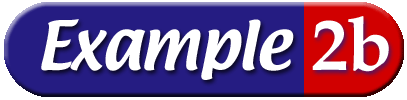 Find the value of the determinant.
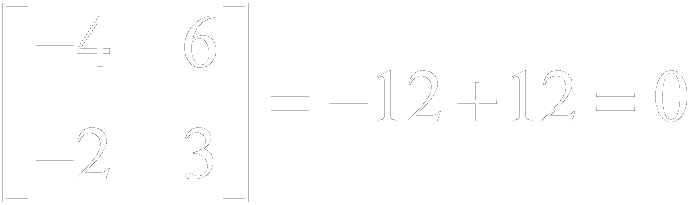 Answer:	Since the determinant equals 0, T –1 does not exist.
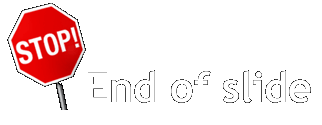 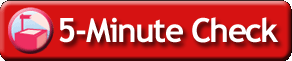 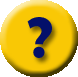 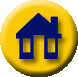 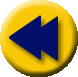 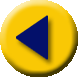 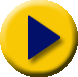 Example 7-2d
Find the inverse of each matrix, if it exists.
a.b.
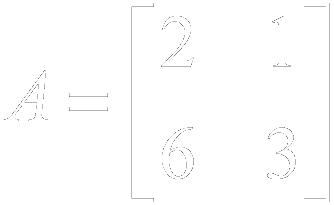 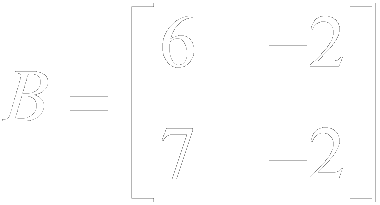 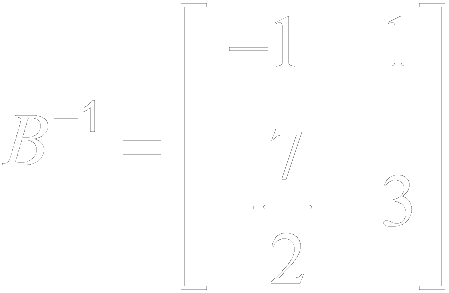 Answer:
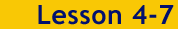 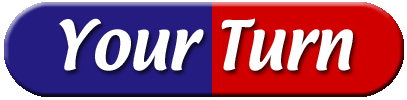 Answer: No inverse exists.
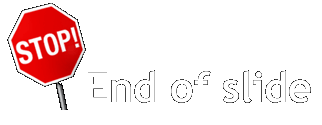 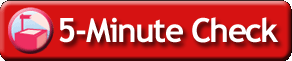 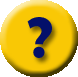 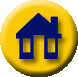 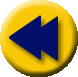 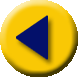 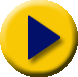 Example 7-2e
Use the table to assign a number to each letter in the message ALWAYS_SMILE. Then code the message with 
the matrix
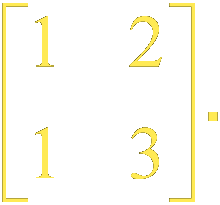 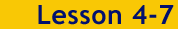 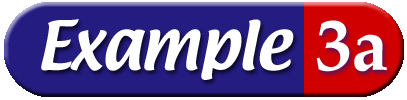 Convert the message to numbers using the table.
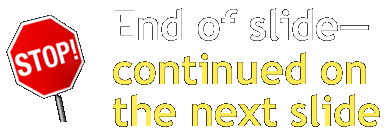 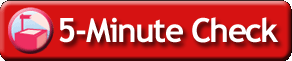 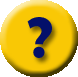 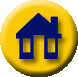 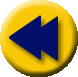 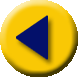 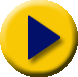 Example 7-3a
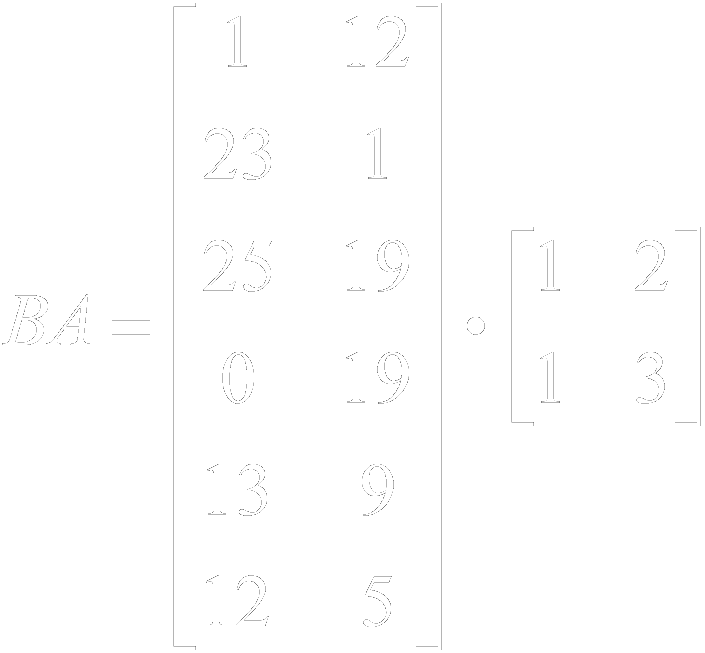 Write an equation.
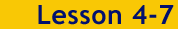 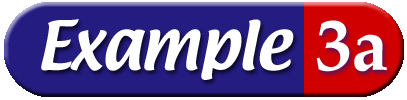 Write the message in matrix form. Then multiply the message matrix B by the coding matrix A.
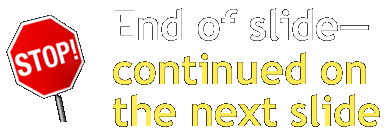 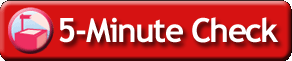 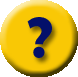 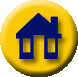 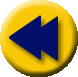 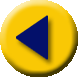 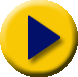 Example 7-3b
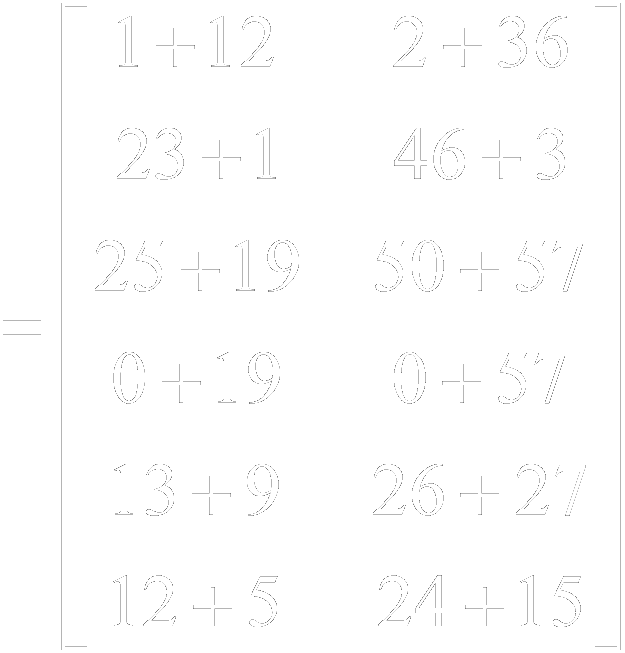 Matrix multiplication
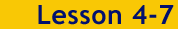 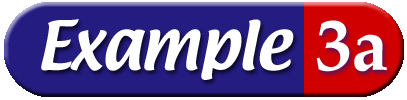 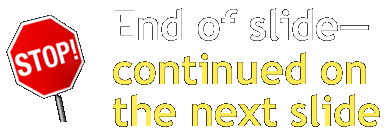 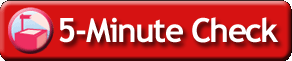 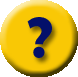 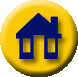 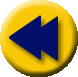 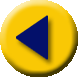 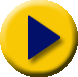 Example 7-3c
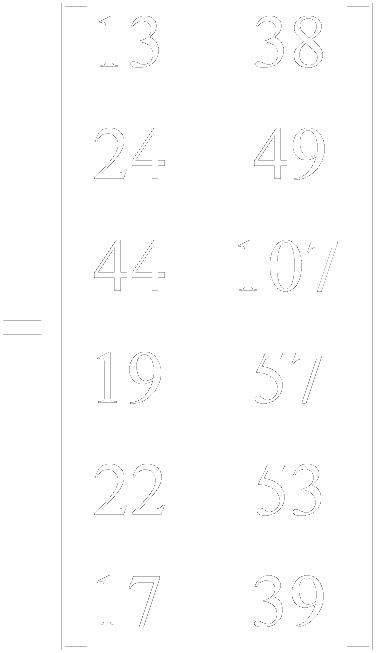 Simplify.
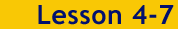 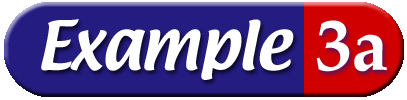 Answer: The coded message is 13 | 38 | 24 | 49 | 44 | 107 | 19 | 57 | 22 | 53 | 17 | 39.
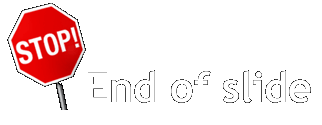 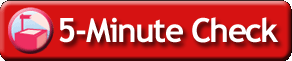 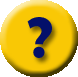 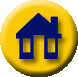 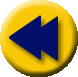 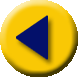 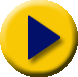 Example 7-3d
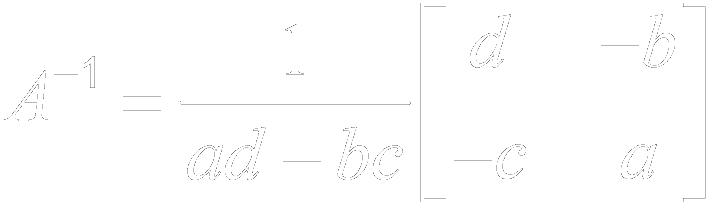 Definition of inverse
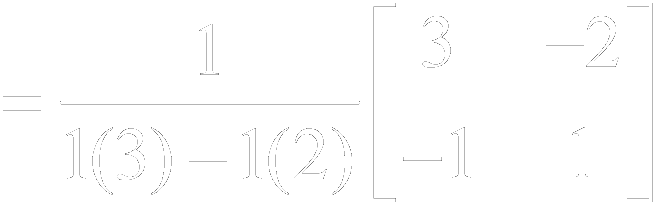 a = 1, b = 2, c = 1, d = 3
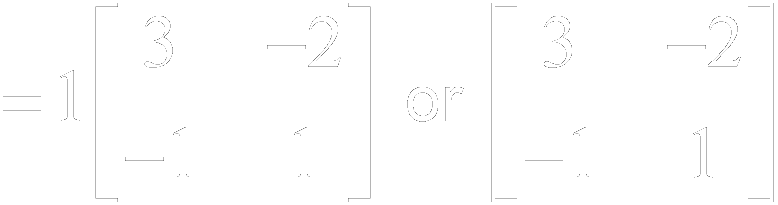 Simplify.
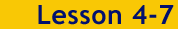 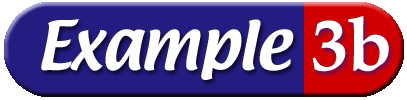 Use the inverse matrix A–1 to decode 13 | 38 | 24 | 49 | 44 | 107 |19 | 57 | 22 | 53 | 17 | 39.
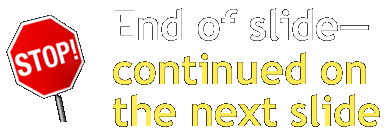 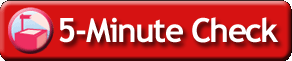 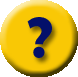 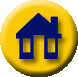 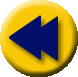 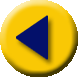 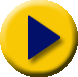 Example 7-3e
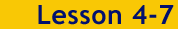 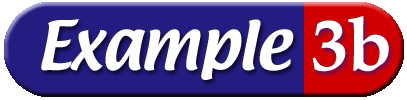 Next, decode the message by multiplying the coded matrix C by A–1.
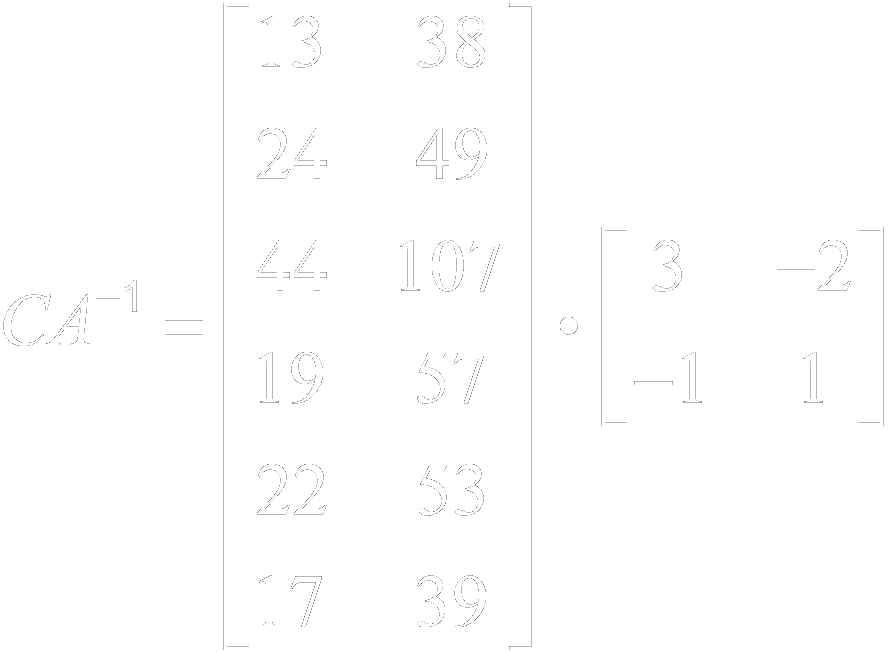 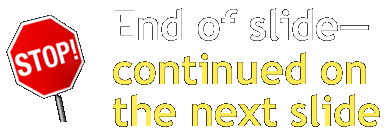 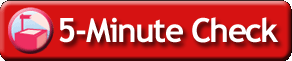 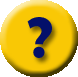 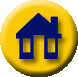 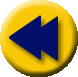 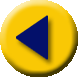 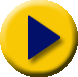 Example 7-3f
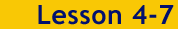 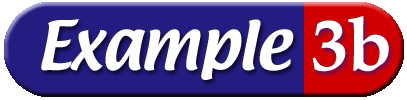 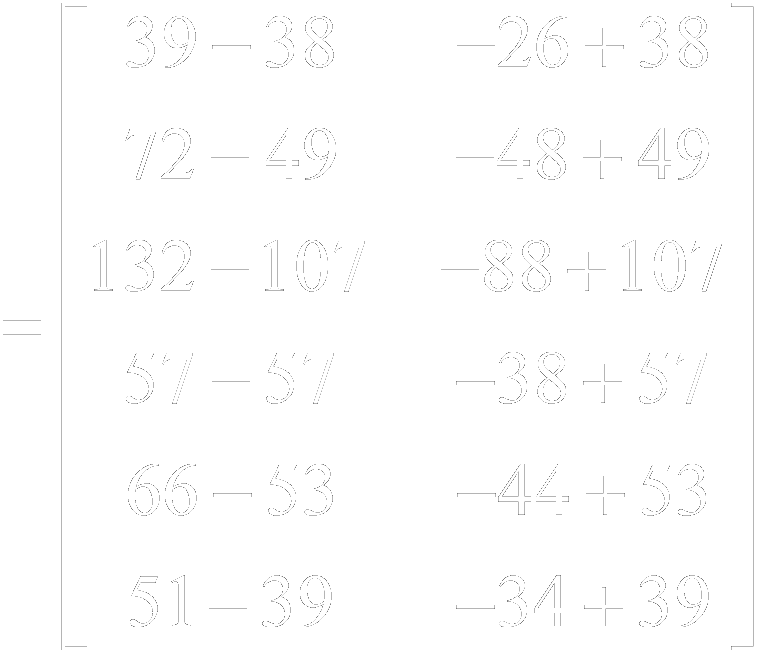 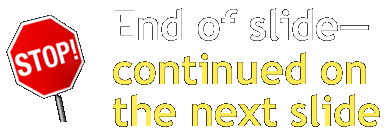 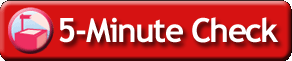 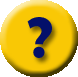 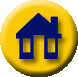 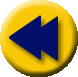 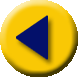 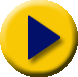 Example 7-3g
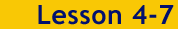 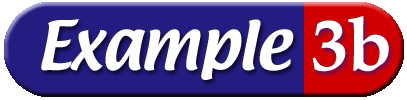 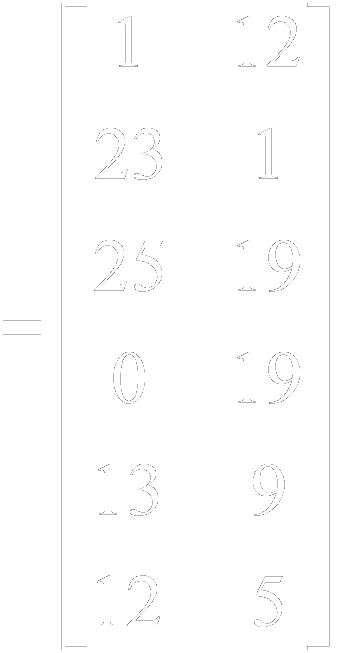 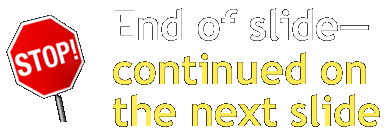 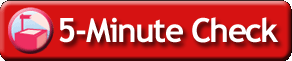 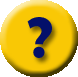 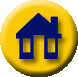 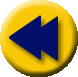 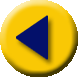 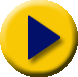 Example 7-3h
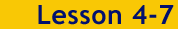 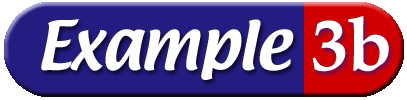 Use the table again to convert the numbers to letters. You can now read the message.
Answer:
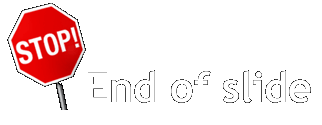 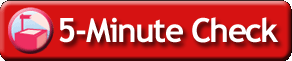 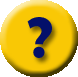 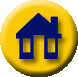 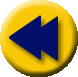 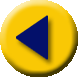 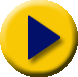 Example 7-3i
a.	Use the table to assign a number to each letter in the message FUN_MATH. Then code the message 
	with the matrix A =
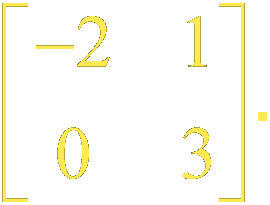 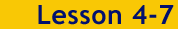 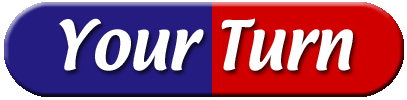 Answer:	12 | 63 | 28 | 14 | 26 | 16 | 40 | 44
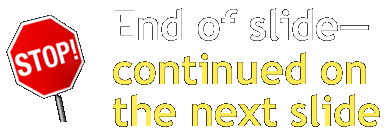 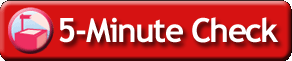 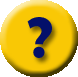 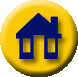 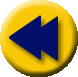 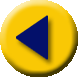 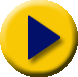 Example 7-3j
b.	Use the inverse matrix of
		to decode
	the message 12 | 63 | 28 | 14 | 26 | 16 | 40 | 44.
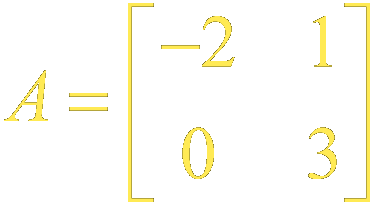 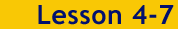 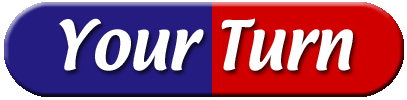 Answer:
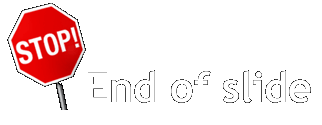 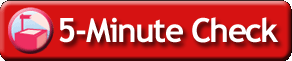 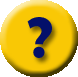 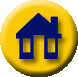 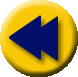 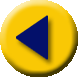 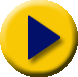 Example 7-3k
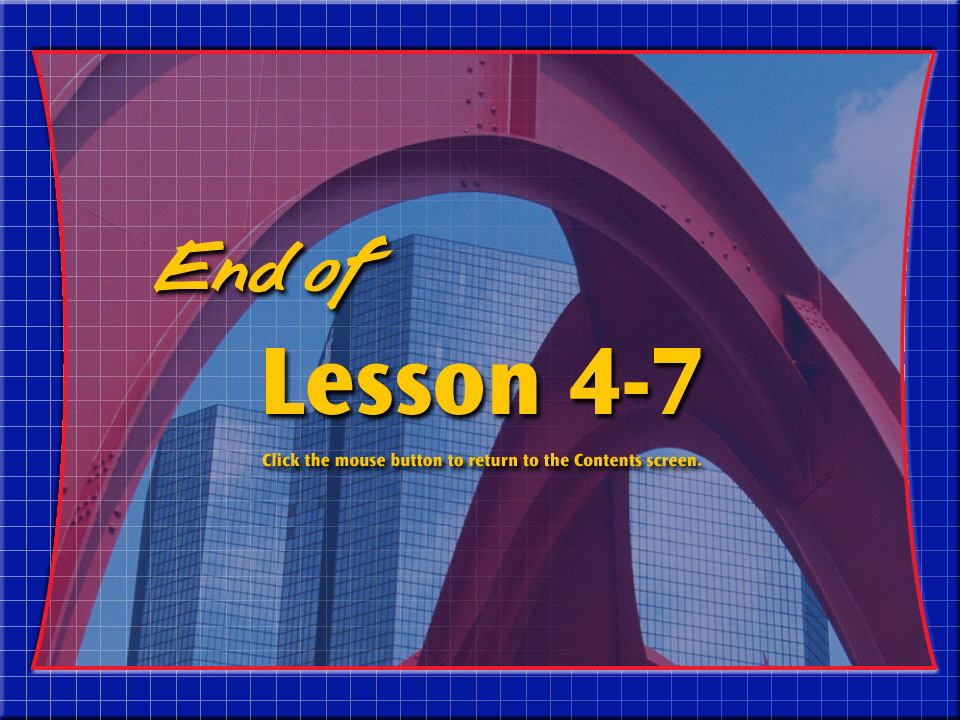 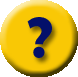 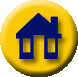 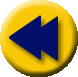 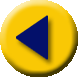 End of Lesson 7
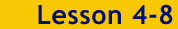 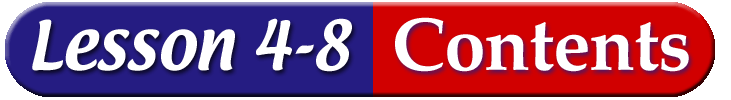 Example 1	Two-Variable Matrix Equation
Example 2	Solve a Problem Using a Matrix Equation
Example 3	Solve a System of Equations
Example 4	System of Equations with No Solution
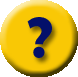 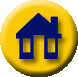 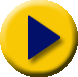 Lesson 8 Contents
Write a matrix equation for the system of equations.
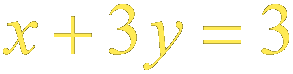 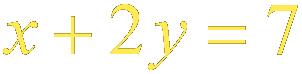 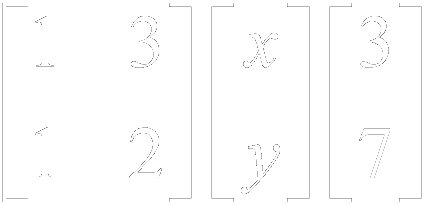 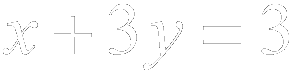 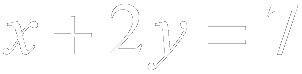 A
•
X
B
=
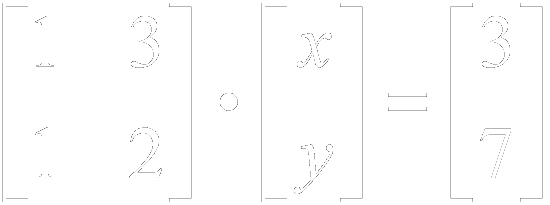 Answer:
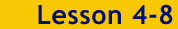 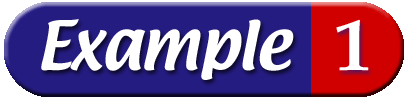 Determine the coefficient, variable, and constant matrices.
Write the matrix equation.
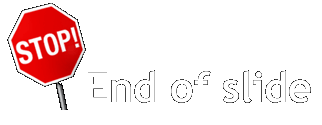 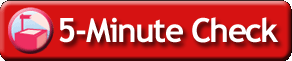 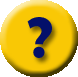 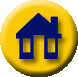 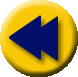 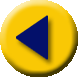 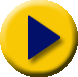 Example 8-1a
Write a matrix equation for the system of equations.
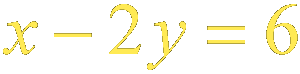 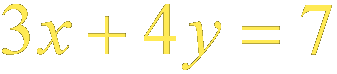 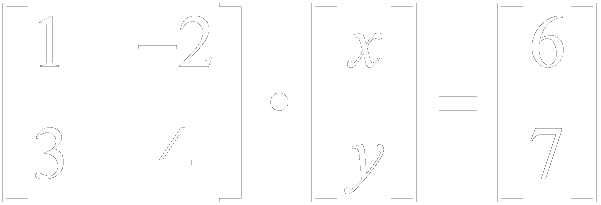 Answer:
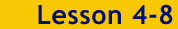 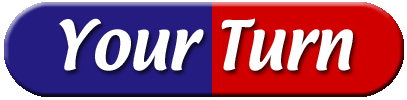 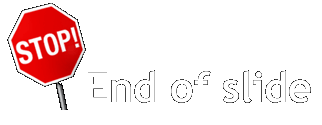 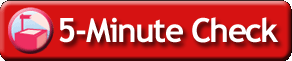 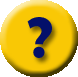 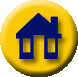 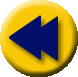 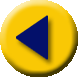 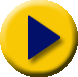 Example 8-1b
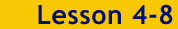 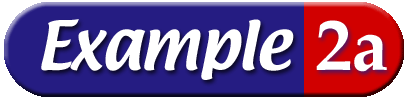 Fabrics  The table below shows the composition of three types of fabrics and cost per yard of each type.
Write a system of equations that represents the total cost for each of the three fabric components.
Let w represent the percent of wool.
Let s represent the percent of silk.
Let c represent the percent of cotton.
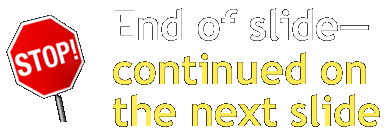 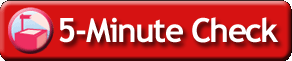 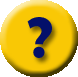 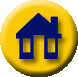 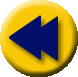 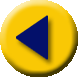 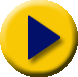 Example 8-2a
Answer:	Type R:
	Type S:
	Type T:
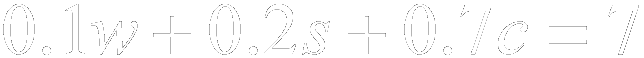 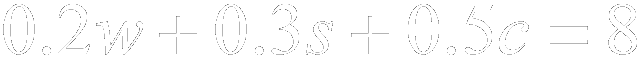 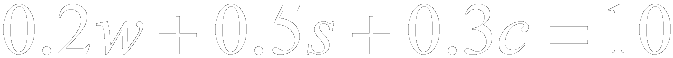 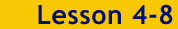 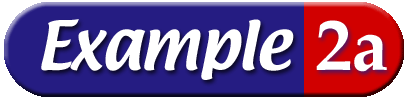 Write an equation for the cost of each type of fabric.
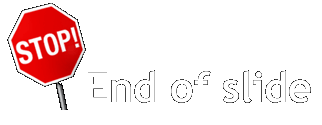 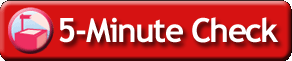 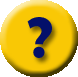 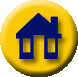 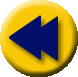 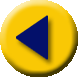 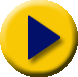 Example 8-2b
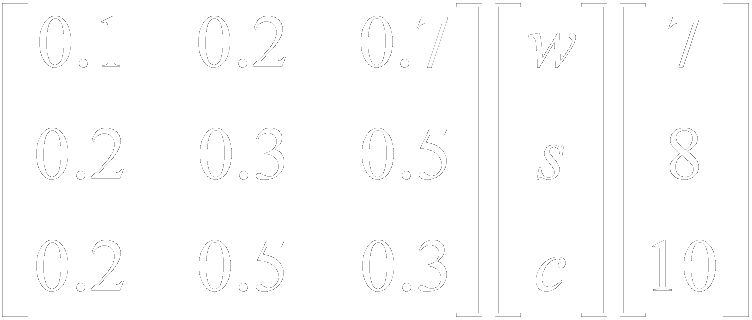 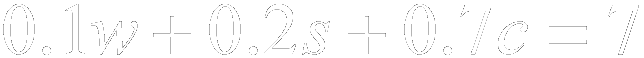 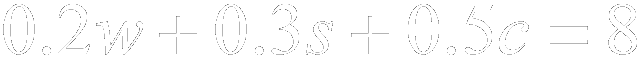 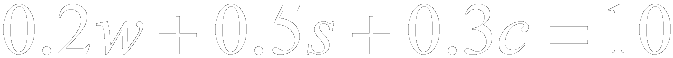 A
•
X
B
=
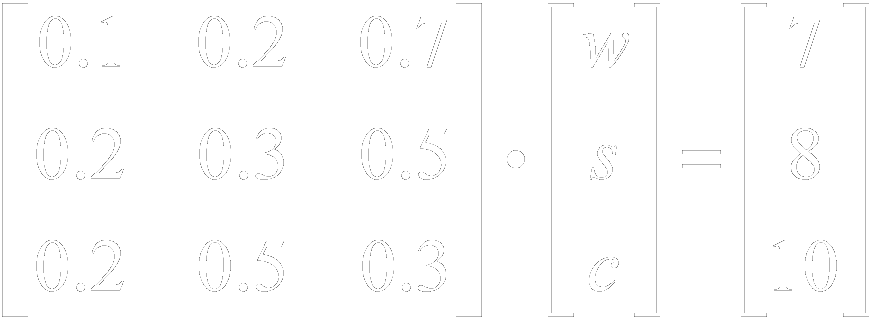 Answer:
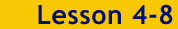 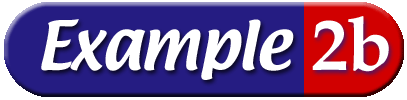 Write a matrix equation for the system of equations.
Determine the coefficient, variable, and constant matrices.
Write the matrix equation.
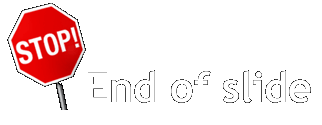 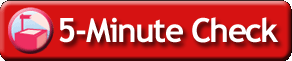 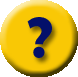 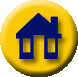 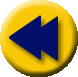 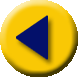 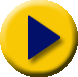 Example 8-2c
Answer:
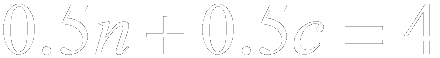 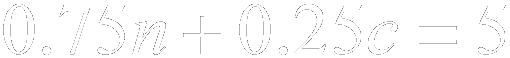 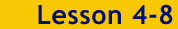 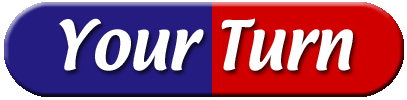 Snacks  The table below shows the composition of two types of snack mixes and the cost per pound of each type.
a.	Write a system of equations that represents the cost per pound for each of the two snack mix components.
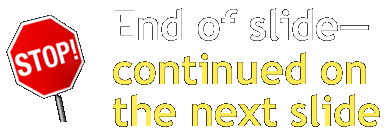 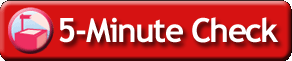 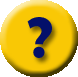 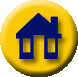 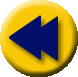 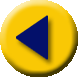 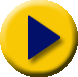 Example 8-2d
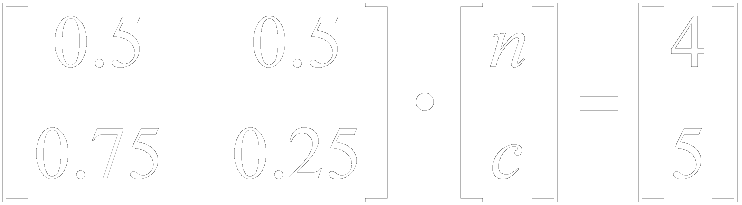 Answer:
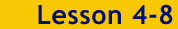 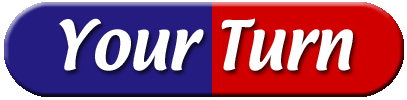 b.	Write a matrix equation for the system of equations.
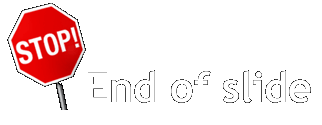 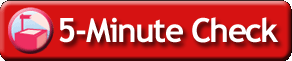 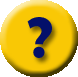 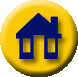 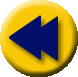 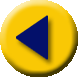 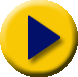 Example 8-2e
Use a matrix equation to solve the system of equations.
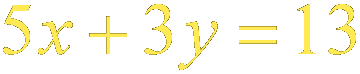 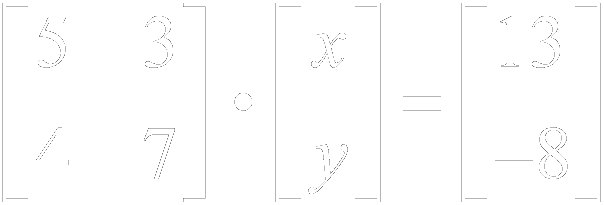 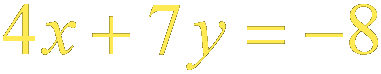 The matrix equation 	when
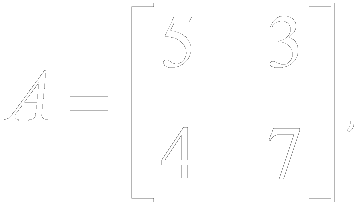 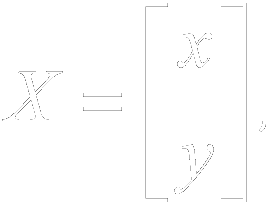 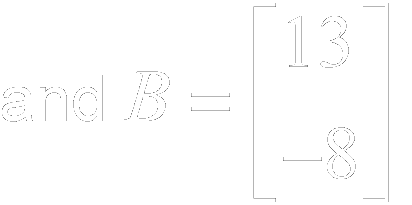 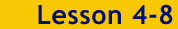 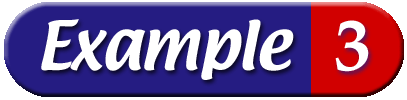 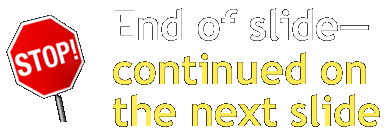 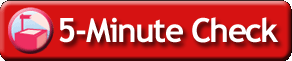 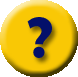 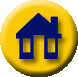 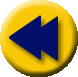 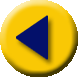 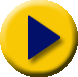 Example 8-3a
Multiply each side by A–1.
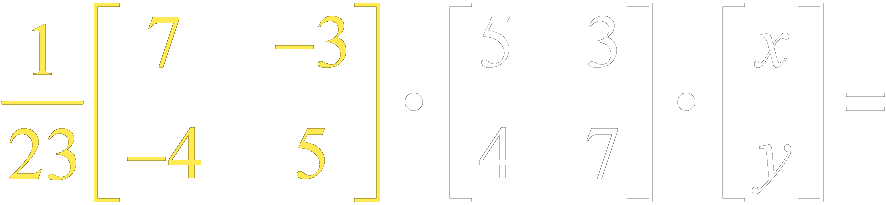 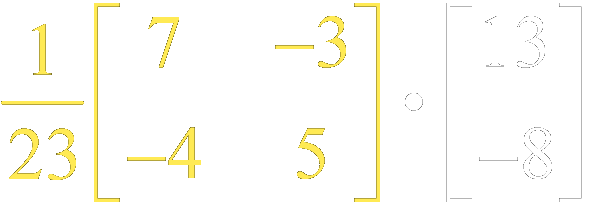 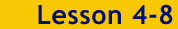 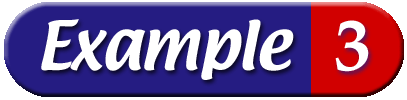 Step 1	Find the inverse of the coefficient matrix.
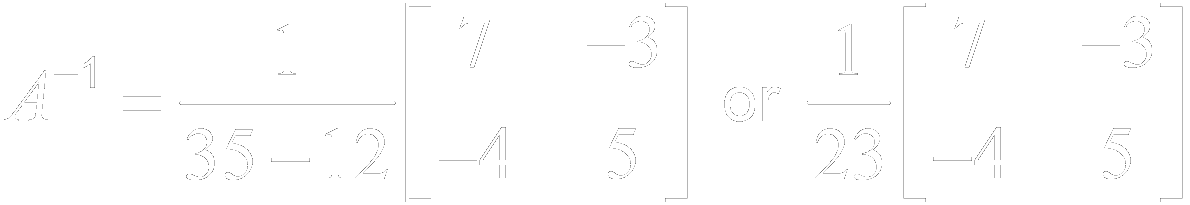 Step 2	Multiply each side of the matrix equation by 	the inverse matrix.
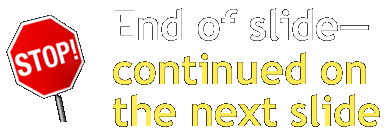 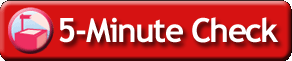 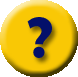 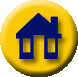 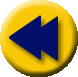 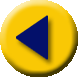 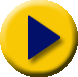 Example 8-3b
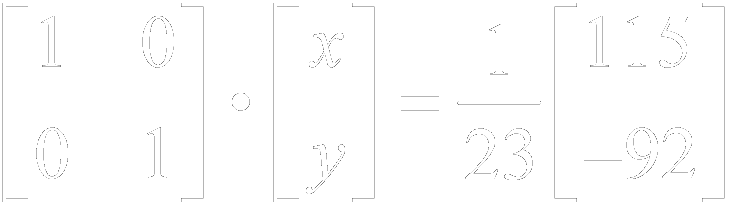 Multiply matrices.
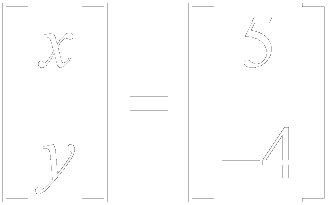 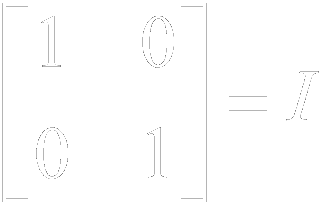 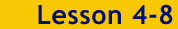 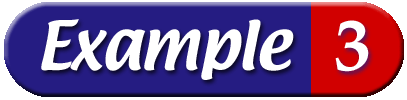 Answer:	The solution is (5, –4). Check this solution in the original equations.
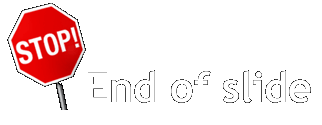 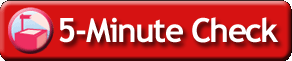 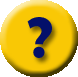 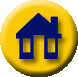 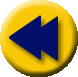 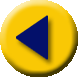 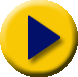 Example 8-3c
Use a matrix equation to solve the system of equations.
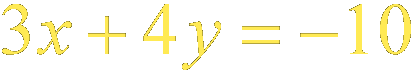 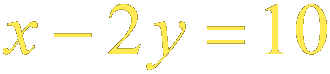 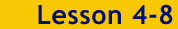 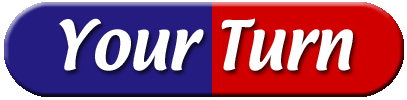 Answer:	 (2, –4)
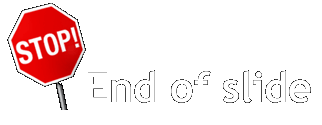 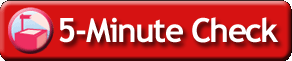 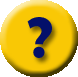 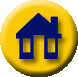 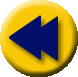 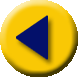 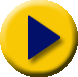 Example 8-3d
Use a matrix equation to solve the system of equations.
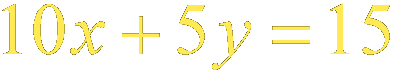 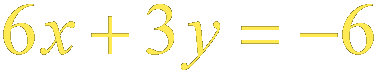 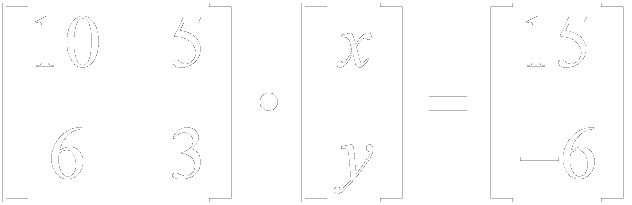 The matrix equation is 	when
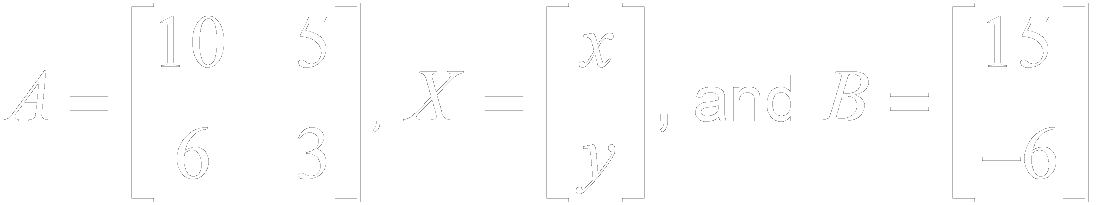 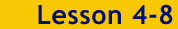 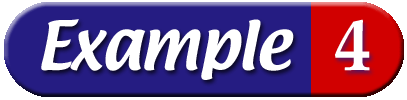 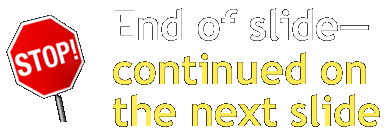 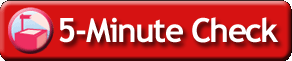 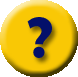 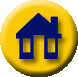 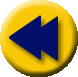 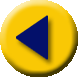 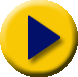 Example 8-4a
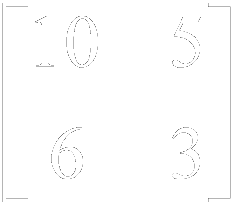 The determinant of the coefficient matrix	is 0,so A–1 does not exist.
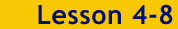 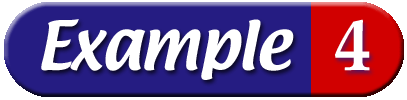 Find the inverse of the coefficient matrix.
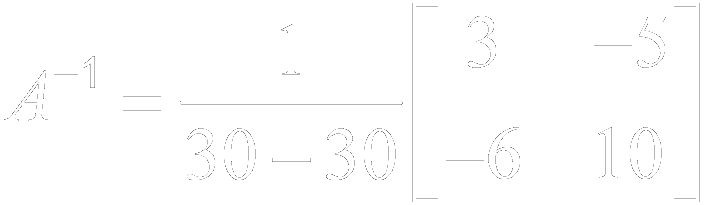 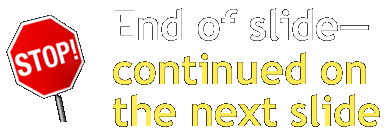 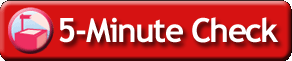 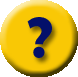 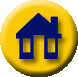 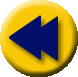 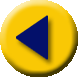 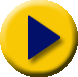 Example 8-4b
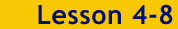 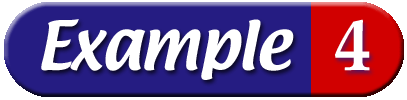 Graph the system of equations.
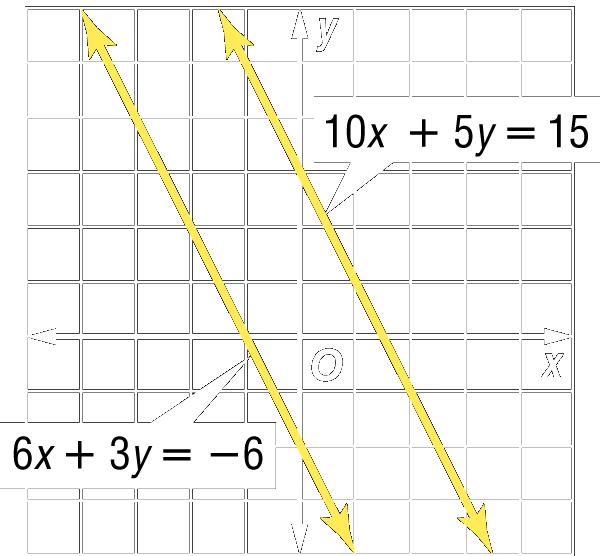 Since the lines are parallel, thissystem has no solution.
The system is inconsistent.
Answer: 	There is no solution of	this system.
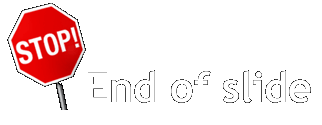 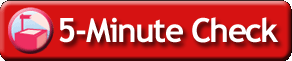 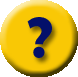 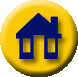 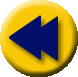 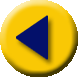 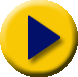 Example 8-4c
Use a matrix equation to solve the system of equations.
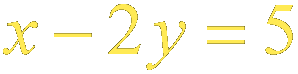 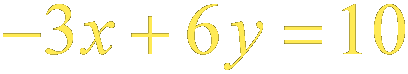 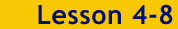 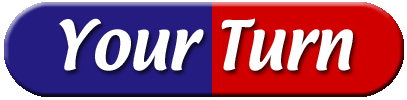 Answer: 	no solution
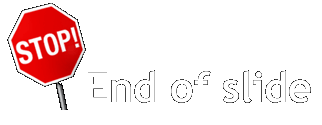 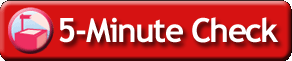 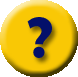 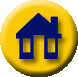 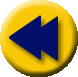 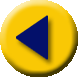 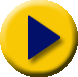 Example 8-4d
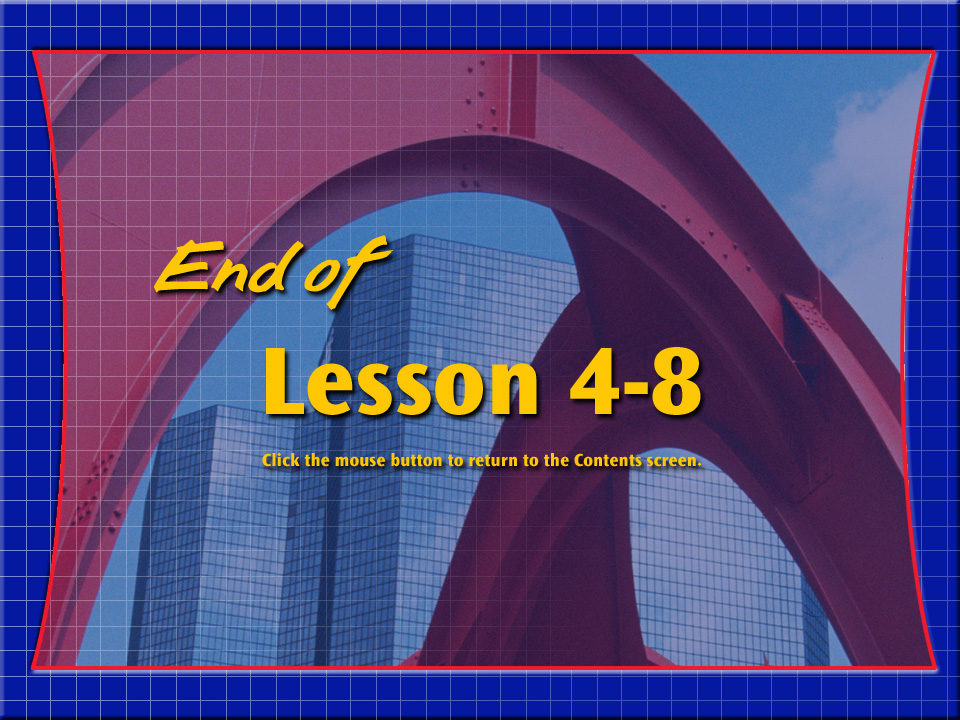 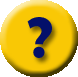 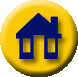 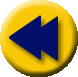 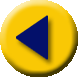 End of Lesson 8